Chapter 14
The Money Supply Process
Players in the Money Supply Process
Central bank (main player)

Banks (depository institutions; financial intermediaries)

Depositors (individuals and institutions)

Borrowers (individuals and institutions)
CB’s Balance Sheet
Liabilities:
Currency in circulation—in the hands of the public (IOU, acceptable: by law or general agreement)
Reserves—bank deposits at the CB and vault cash (Assets for banks: required and excess reserves)
An increase in either of them will increase money supply
Assets:
Government securities—holdings by the CB that affect money supply and earn interest
Discount loans—provide reserves to banks and earn the discount rate. Importance:1) change in assets → change in R→Ms.2) CBs make millions of $ (interest)
Monetary Base
High-powered money
	MB = C + R
C = currency in circulation
	R = total reserves in the banking system
The CB controls the MB using two methods:
	1) Open Market Operations (OMO)		- OMP (increase MB)		- OMS (decrease MB)
 2) Discount loans to banks
Open Market Purchase from a Bank
Open Market Purchase from a Bank (Conclusions)
Net result is that reserves have increased by $100
No change in currency
Monetary base has risen by $100
Open Market Purchase from Nonbank Public Case I (Deposit the check in a bank)
Open Market Purchase from Nonbank Public (Deposit the check in a bank: Conclusions)
A person selling bonds to the CB
He deposits the CB’s check in the bank
Identical result as the purchase from a bank
Open Market Purchase from Nonbank Public Case II (Cashes the check)
Open Market Purchase from Nonbank Public II (Cashes the check: conclusions)
The person selling the bonds cashes the CB’s check
Reserves are unchanged
Currency in circulation increases by the amount of the open market purchase
Monetary base increases by the amount of the open market purchase
Open Market Purchase: Summary
The effect of an open market purchase on reserves depends on whether the seller of the bonds keeps the proceeds from the sale in currency or in deposits

The effect of an open market purchase on the monetary base always increases the base by the amount of the purchase
Open Market Sale (The person pays in cash)
Open Market Sale (The person pays in cash: conclusions)
Reduces the monetary base by the amount of the sale
Reserves remain unchanged
The effect of open market operations on the monetary base is much more certain than the effect on reserves
Shifts from Deposits into Currency: closing account by withdrawing
Shifts from Deposits into Currency: closing account by withdrawing (conclusions)
Net effect on liabilities is zero
Reserves are changed by random fluctuations
Monetary base is a more stable variable
Making a Discount to a Bank
Making a Discount to a Bank(Conclusion)
Monetary liabilities of the Fed have increased by $100

Monetary base also increases by this amount
Paying off a Discount to the CB
Paying off a Discount to the CB(Conclusion)
Net effect on monetary base is a reduction

Monetary base changes one-for-one with a change in the borrowings from the CB System
Other Factors Affecting the Monetary Base
Float (The CB credits the bank that deposited the check and debits the bank where the check is withdrawn):
Temporary increase in reserves and MB

Treasury deposits at the CB:
Moving its deposits from banks to the CB, lead to a decrease in the MB
The CB’s Ability to Control the MB
Two features that determine the MB:
1. open market operations
2. discount lending
The first is the non-borrowed MB (MBn) and is completely controlled by the CB
The second is the borrowed reserves from the CB (BR) and is not completely controlled by the CB
MB = MBn + BR 
MBn = MB – BR
Deposit Creation: Single Bank (purchase From the First National Bank)
Deposit Creation: Banking System (Bank A)
Deposit Creation: Banking System (Bank B)
Deposit Creation (rrr = 0.10)
The Formula for Multiple Deposit Creation
Assuming banks do not hold excess reserves
Required Reserves (RR) = Total Reserves (R)
RR = Required Reserve Ratio (r ) times the total amount of checkable deposits (D)
Substituting:		r D = R
Dividing both sides by r
Critique of the Simple Model
Holding cash stops the process

Banks may not use all of their excess reserves to buy securities or make loans
The Money Supply Model
Define money as currency plus checkable deposits: M1
The CB can control the monetary base better than it can control reserves
Link the money supply (M) to the monetary base (MB) and let m be the money multiplier
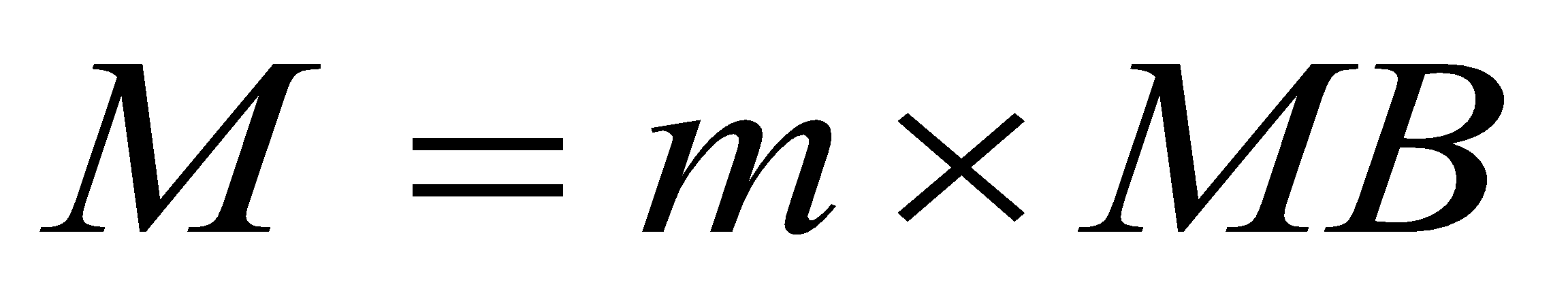 .
Deriving the Money Multiplier I
The level of desired currency (C)
The level of desired reserve (ER)
Assume that both C and ER grow proportionally with checkable deposits
c is the currency ratio and e in the excess reserves ratio
Deriving the Money Multiplier II
Total reserves (R) equals the sum of required reserves (RR) and excess reserves (ER), that is: R = RR + ER
Required reserves (RR) equals the required reserve ratio (r) times checkable deposits (D), that is: RR = r D
Substitute for RR in the first equation:
R = (r D) + ER
The CB sets r to less than one
Deriving the Money Multiplier III
Recall that MB = R + C = r D + ER +C
The equation reveals the amount of MB needed to support the existing amount of checkable deposits, currency, and excess reserves
An increase in the monetary base that goes into currency is not multiplied, whereas an increase that goes into supporting deposits is multiplied
An additional dollar of MB that goes into ER does not support any additional deposit or currency
Deriving the Money Multiplier IV
c = C / D → C = c D
e = ER / D → ER = e D
Substitute in the previous equation
MB = r D + e D + c D = D (r + e + c)
Divide both sides by the term in brackets
Deriving the Money Multiplier V
Recall that M = C + D and C = c D
That is, M = c D + D = D (1+c)
That is, M = (1+c) D
Intuition Behind the Money Multiplier
Factors that Determine the Money Multiplier
Changes in the required reserve ratio r
The money multiplier and the money supply are negatively related to r
Changes in the currency ratio c
The money multiplier and the money supply are negatively related to c
Changes in the excess reserves ratio e
The money multiplier and the money supply are negatively related to the excess reserves ratio e
14-‹#›
Factors that Determine the Money Multiplier (cont’d)
The excess reserves ratio e is negatively related to the market interest rate
The excess reserves ratio e is positively related to expected deposit outflows
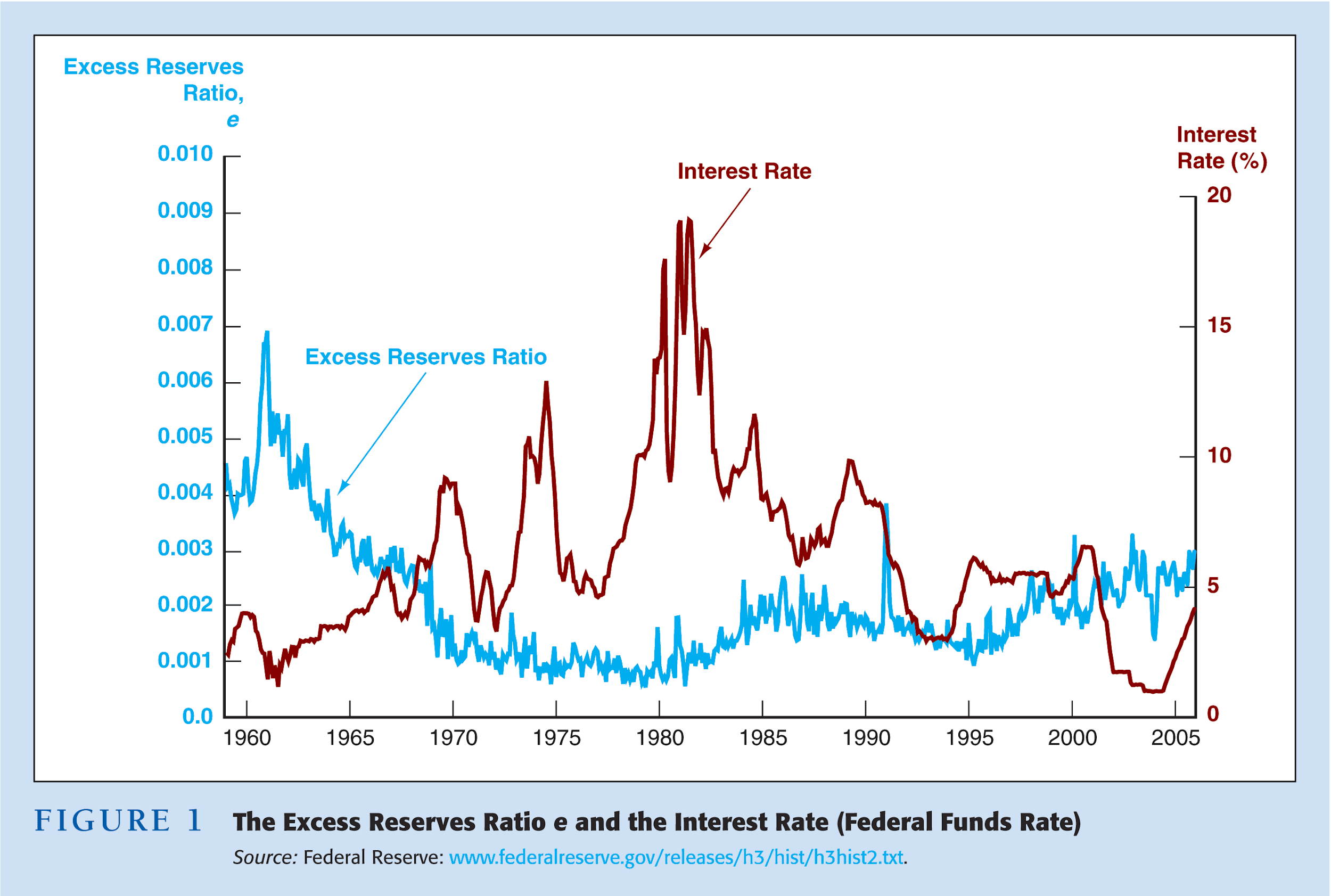 Additional Factors
Open market operations are controlled by the CB
The CB cannot determine the amount of borrowing by banks from the Fed
Split the monetary base into two components 
 MB = MBn +BR → M = m(MBn + BR)
The money supply is positively related to both the non-borrowed monetary base MBn  and to the level of borrowed reserves, BR, from the CB
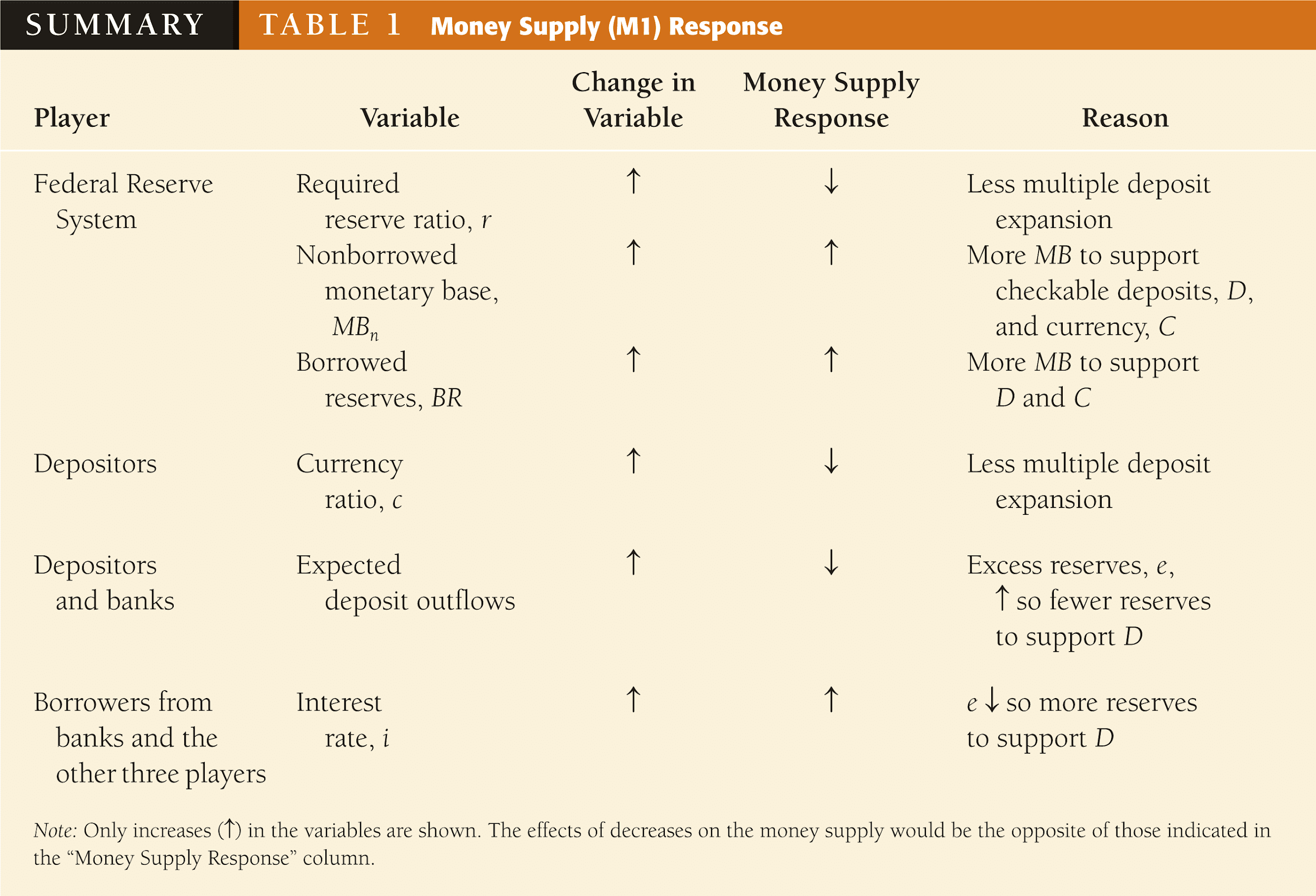 Explaining Movements in the Money Supply
Over long periods, the primary determinant of movements in the money supply is the non-borrowed monetary base, which is controlled by the CB’s open market operations